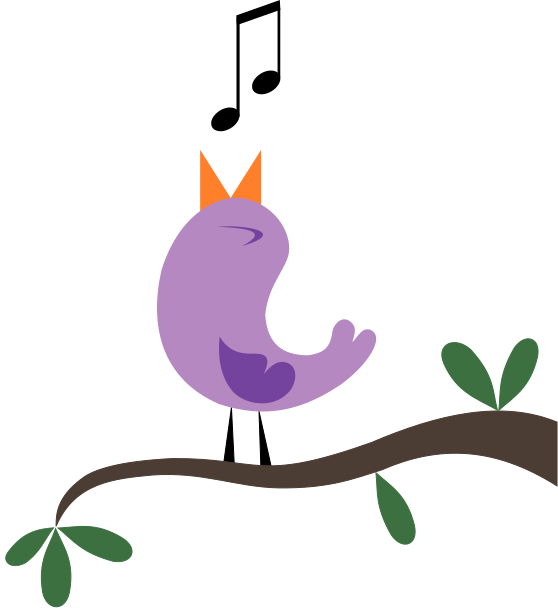 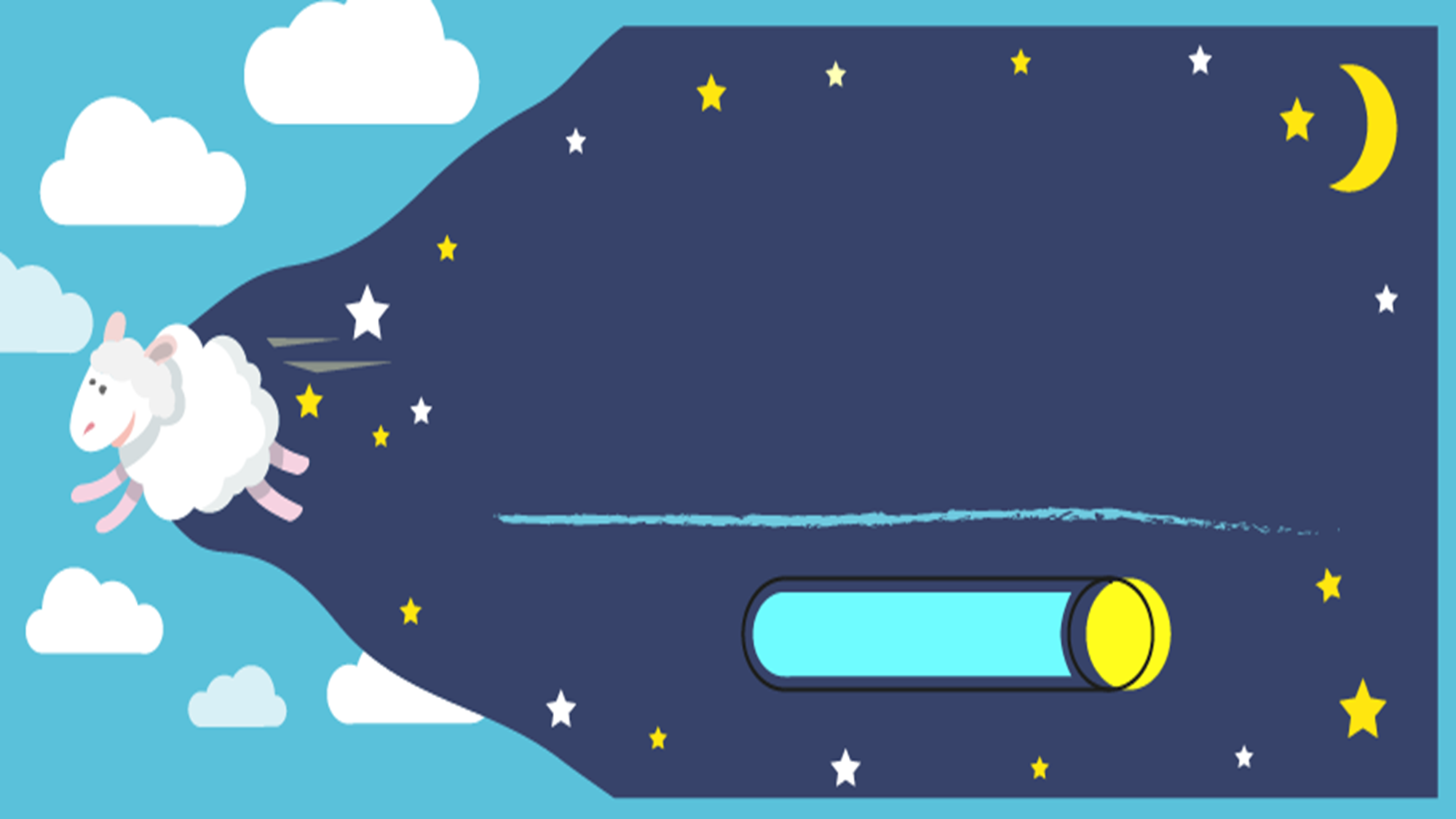 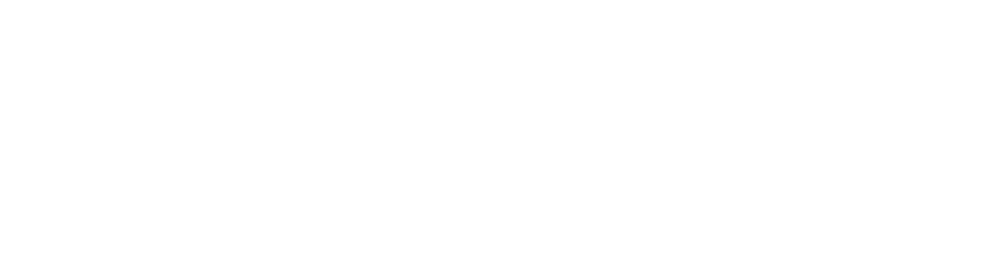 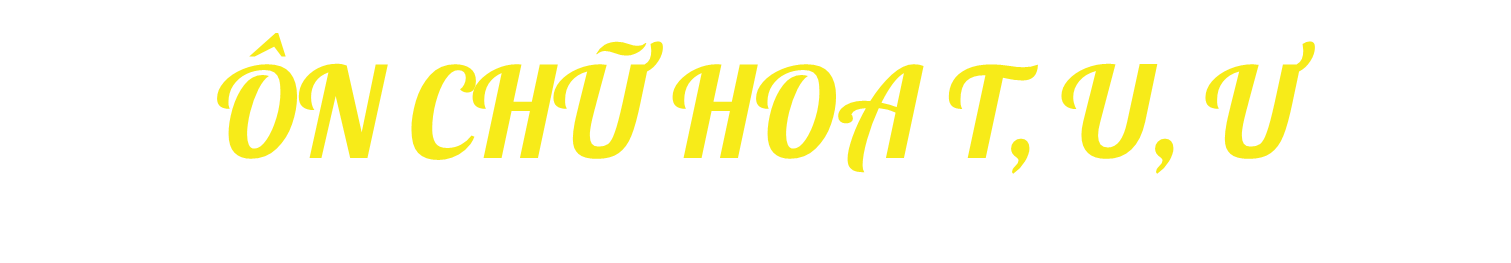 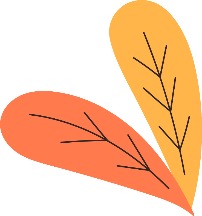 CÙNG QUAN SÁT
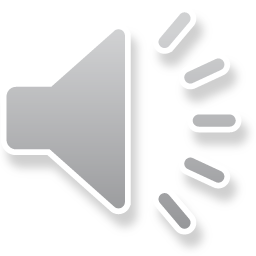 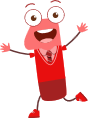 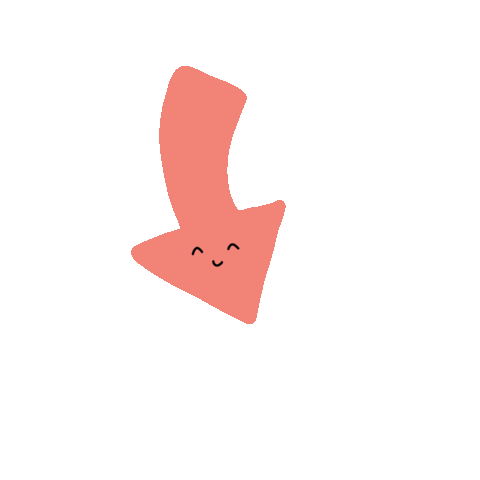 Chữ hoa T cao mấy ô li?
Chữ T được viết bởi nét cong trái (nhỏ), lượn ngang (ngắn) và cong trái (to) nối liền nhau.
2 ô li rưỡi
2 ô li
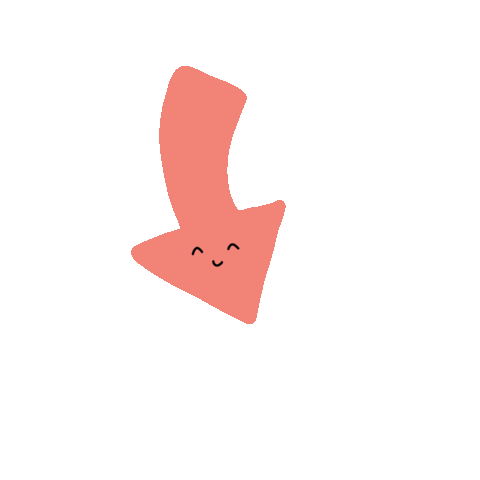 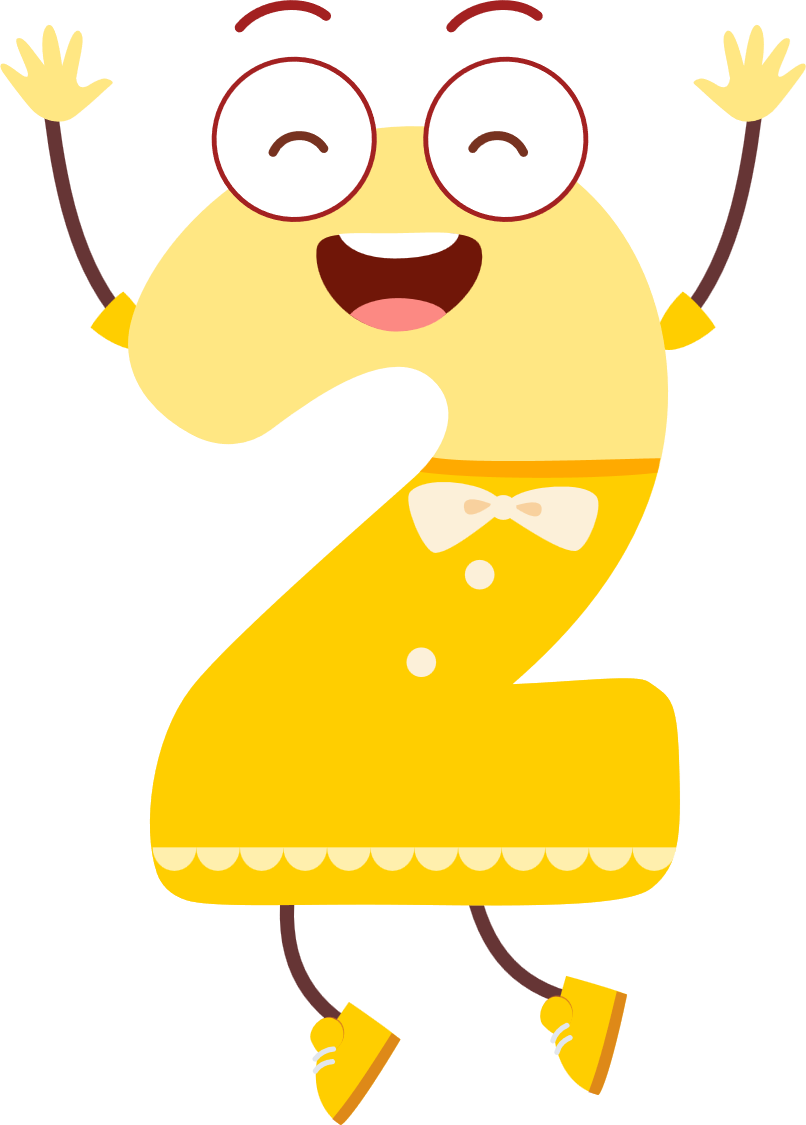 Các bạn hãy trả lời câu hỏi giúp mình nhé
Chữ hoa T rộng mấy ô li?
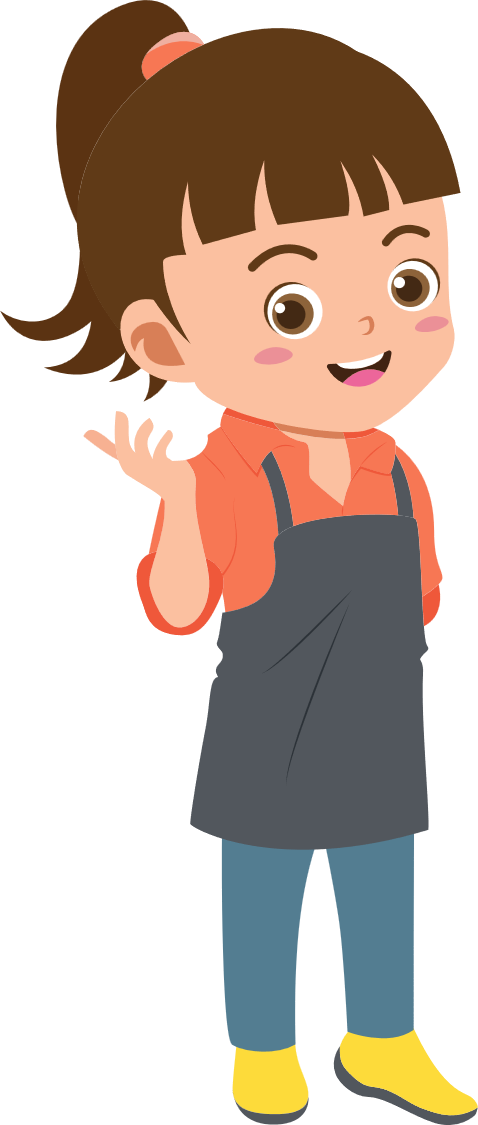 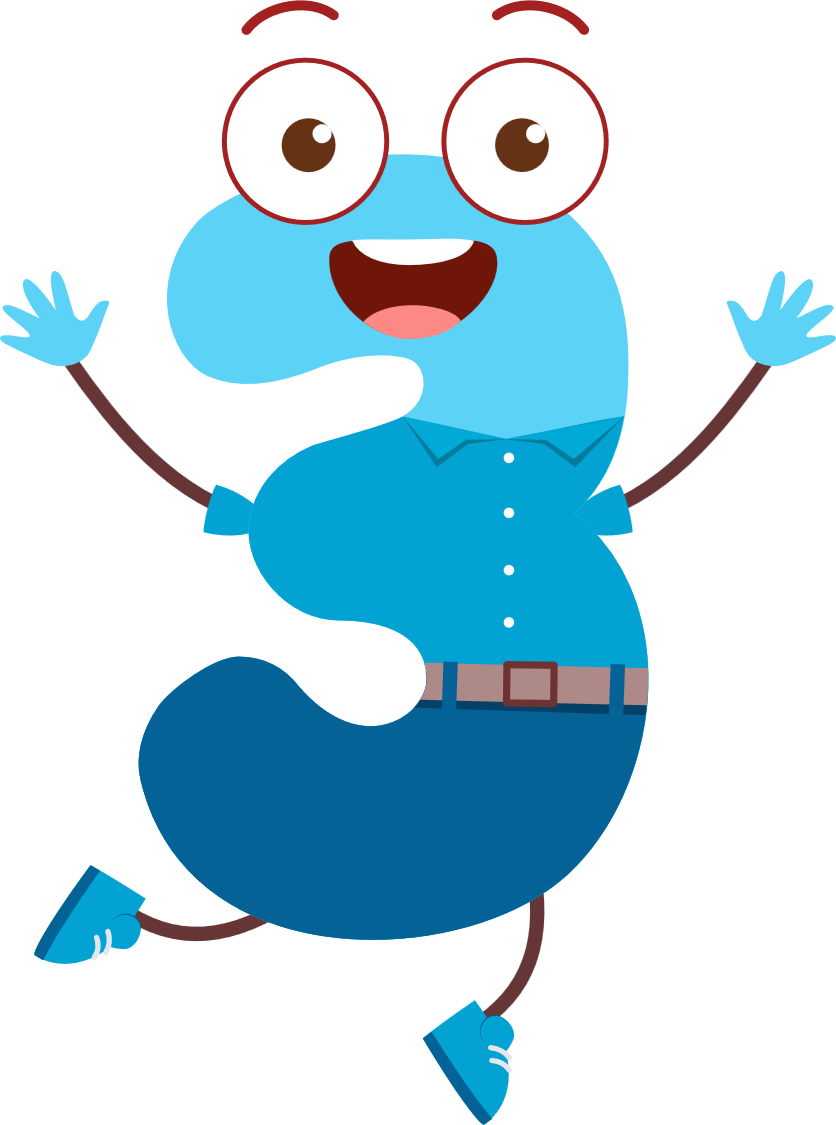 Chữ hoa T gồm mấy nét? Đó là những nét nào?
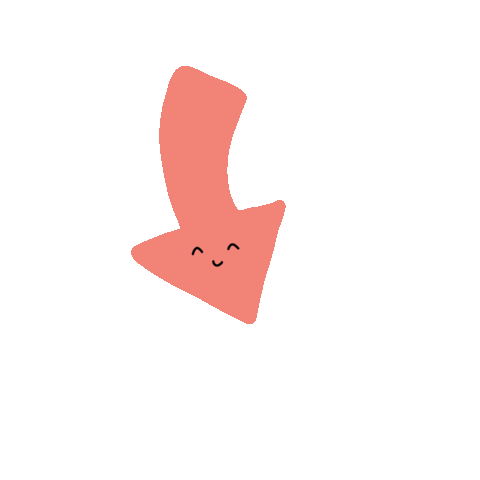 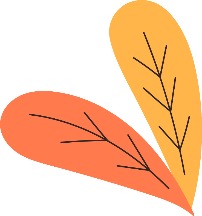 CÙNG QUAN SÁT
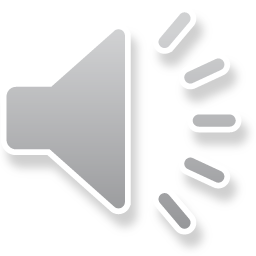 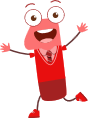 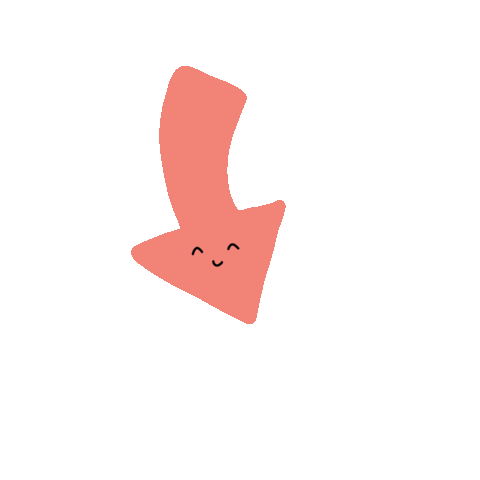 Chữ hoa U cao mấy ô li?
Chữ U hoa cấu tạo từ 2 nét: móc hai đầu và móc ngược
2 ô li rưỡi
2 ô li rưỡi
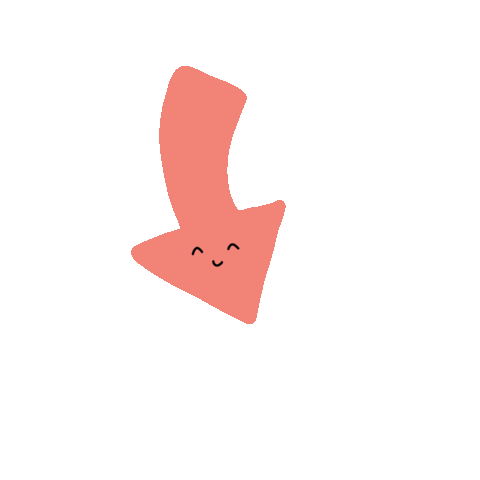 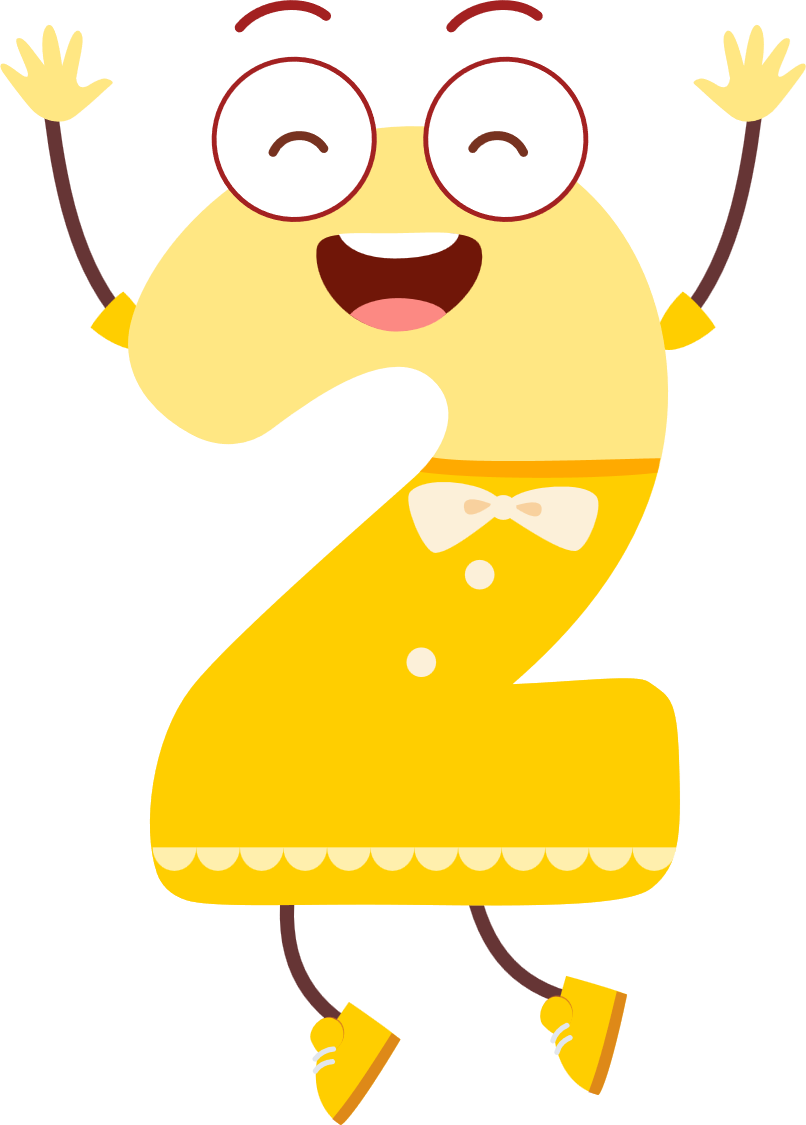 Các bạn hãy trả lời câu hỏi giúp mình nhé
Chữ hoa U rộng mấy ô li?
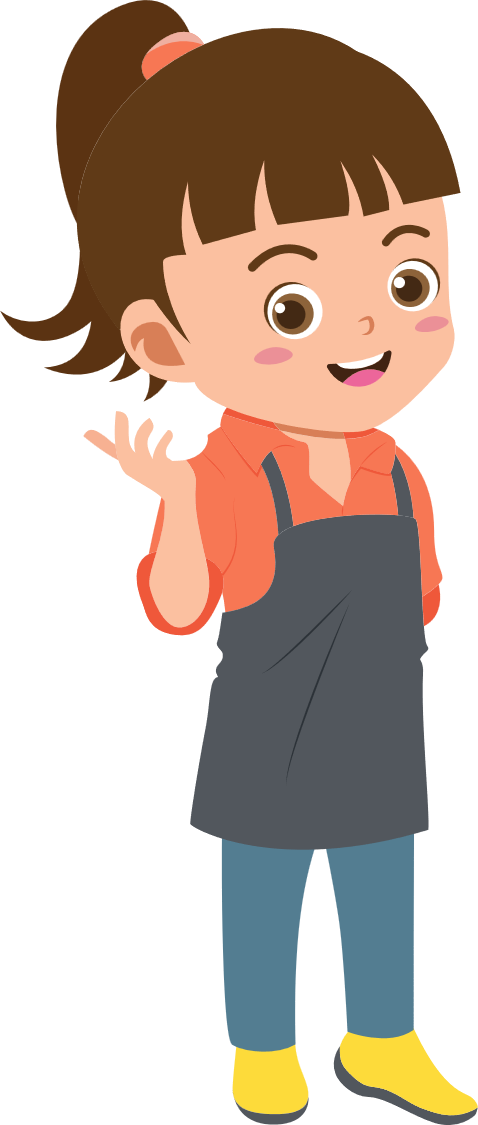 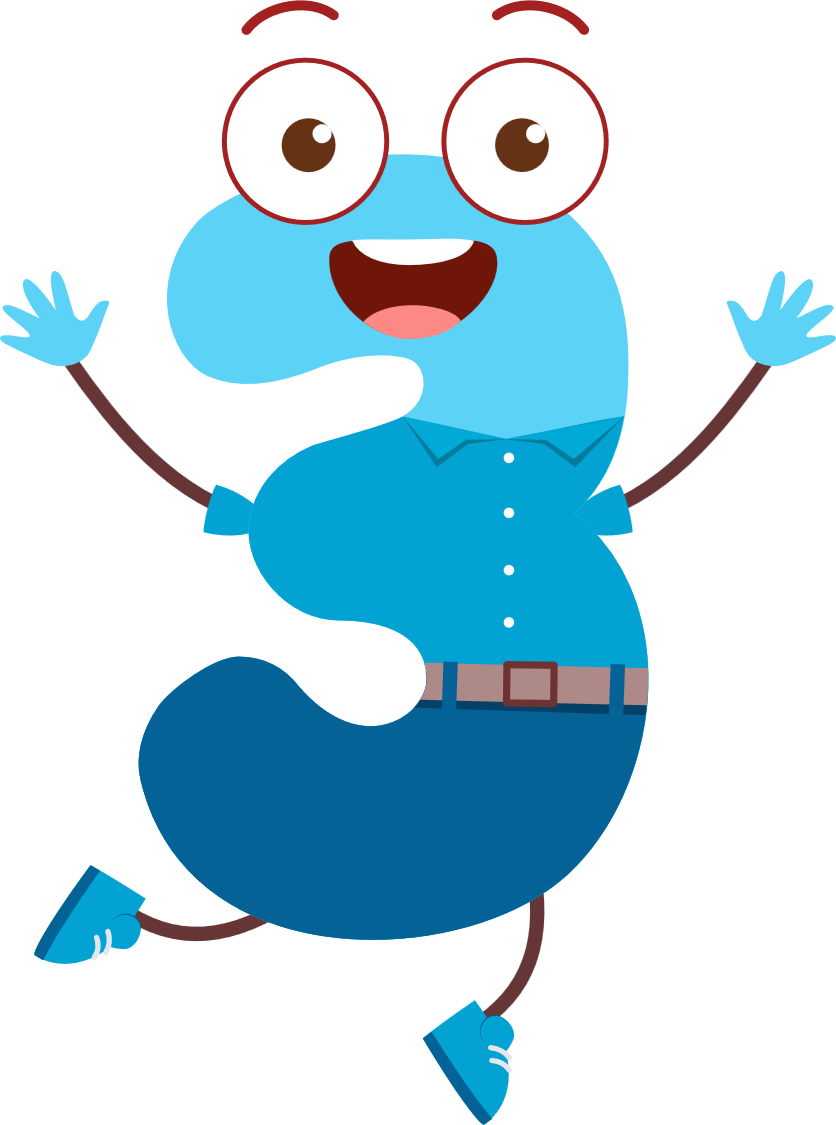 Chữ hoa U gồm mấy nét? Đó là những nét nào?
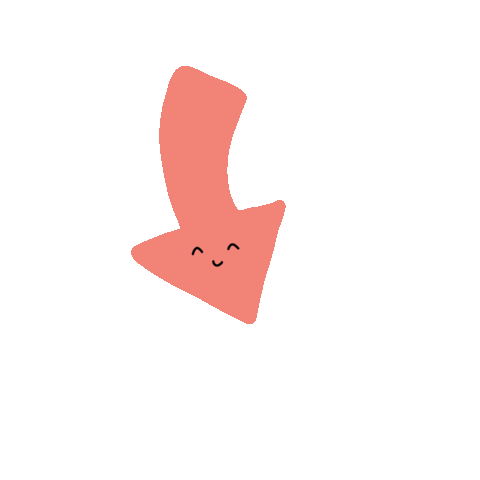 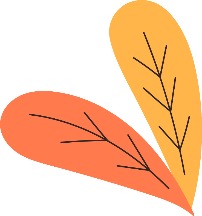 CÙNG QUAN SÁT
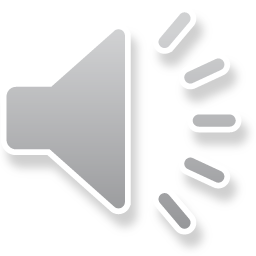 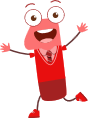 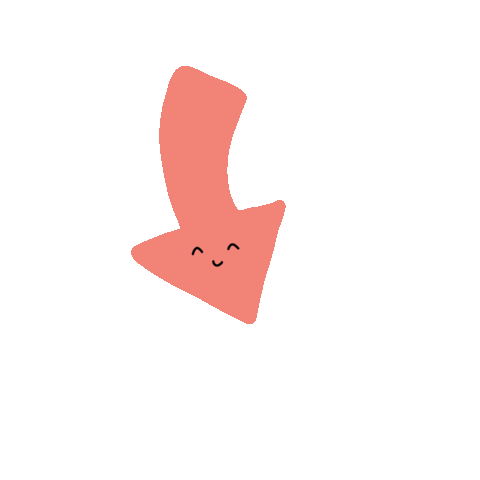 Chữ hoa Ư cao mấy ô li?
Chữ Ư hoa cấu tạo từ 3 nét: móc hai đầu, móc ngược và nét râu
2 ô li rưỡi
2 ô li rưỡi
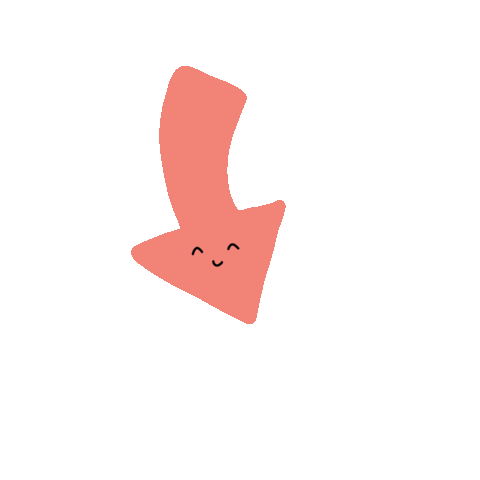 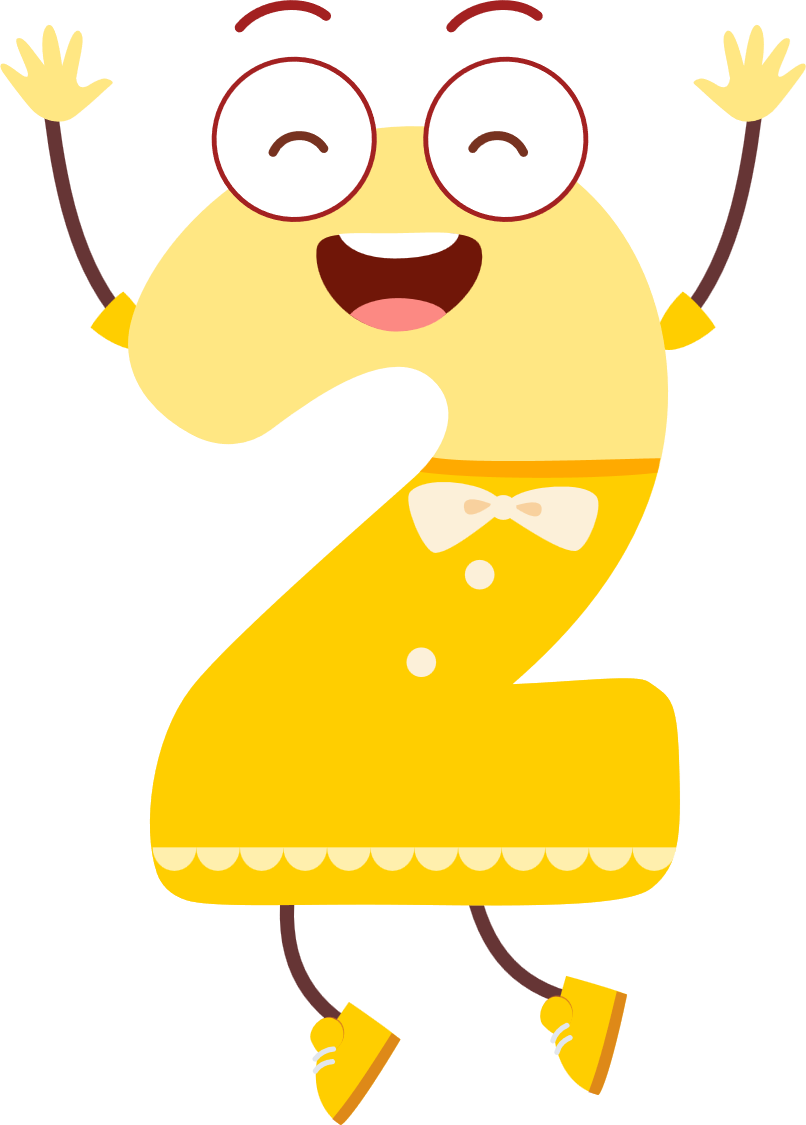 Các bạn hãy trả lời câu hỏi giúp mình nhé
Chữ hoa Ư rộng mấy ô li?
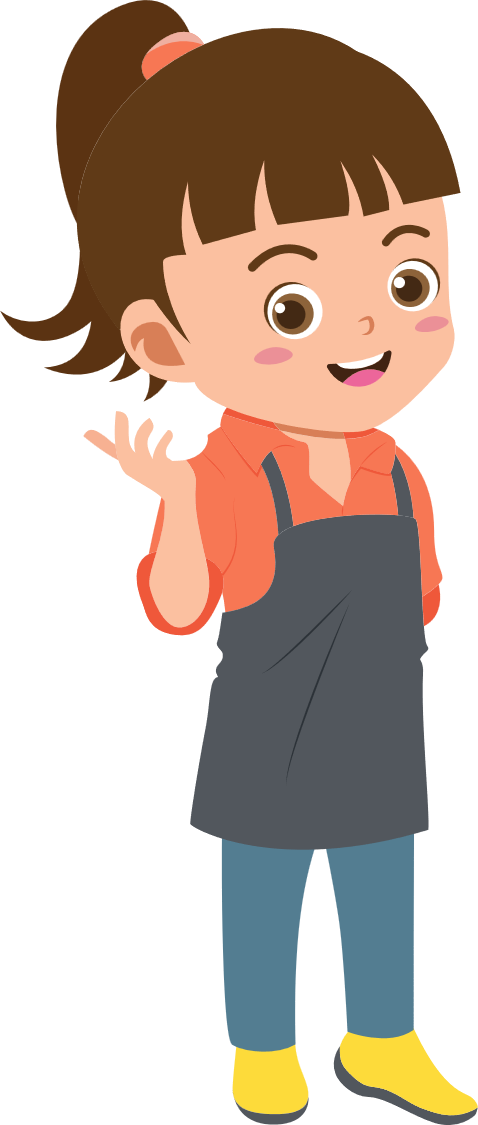 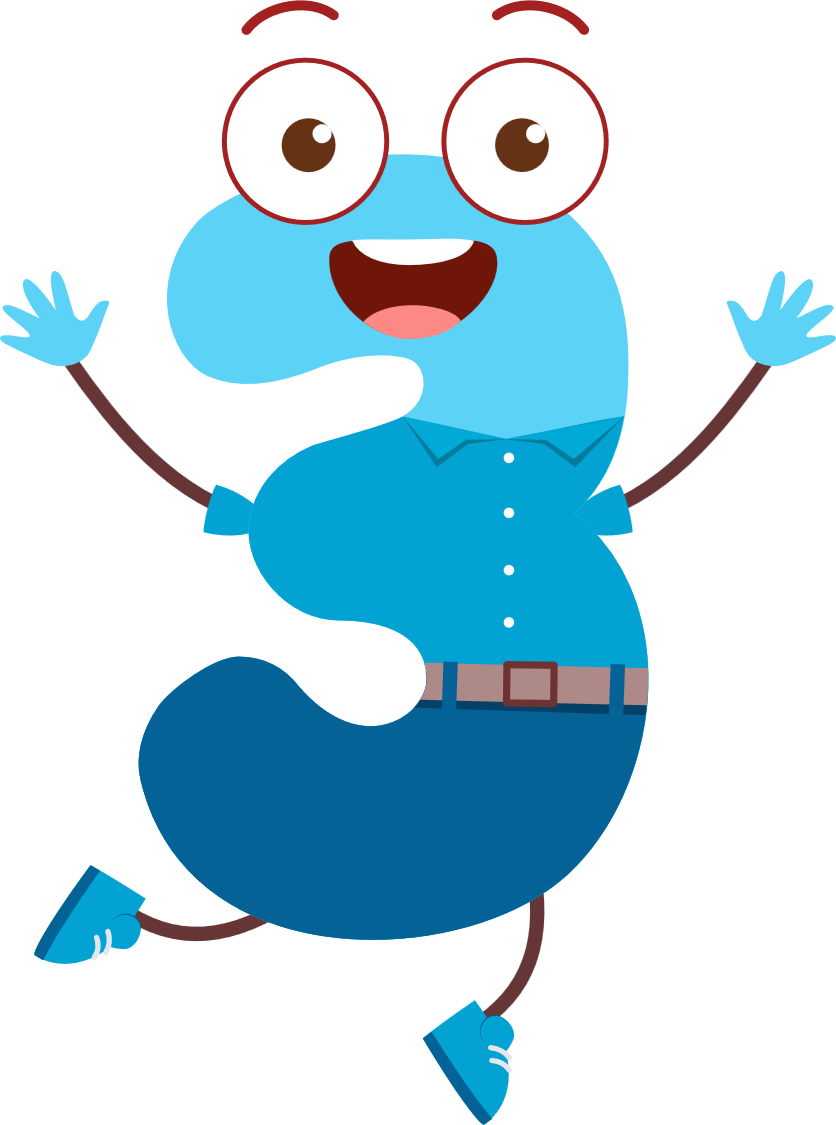 Chữ hoa Ư gồm mấy nét? Đó là những nét nào?
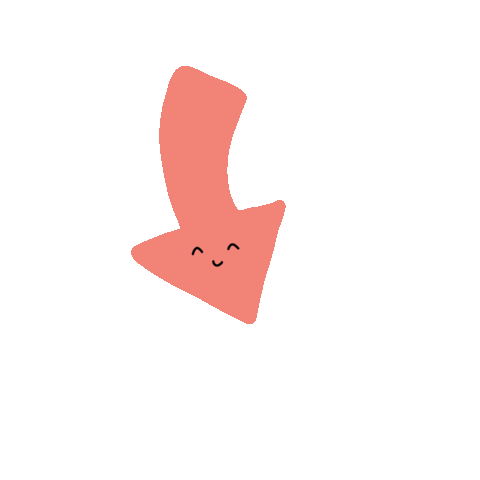 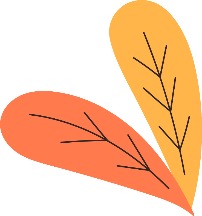 CÙNG LUYỆN VIẾT
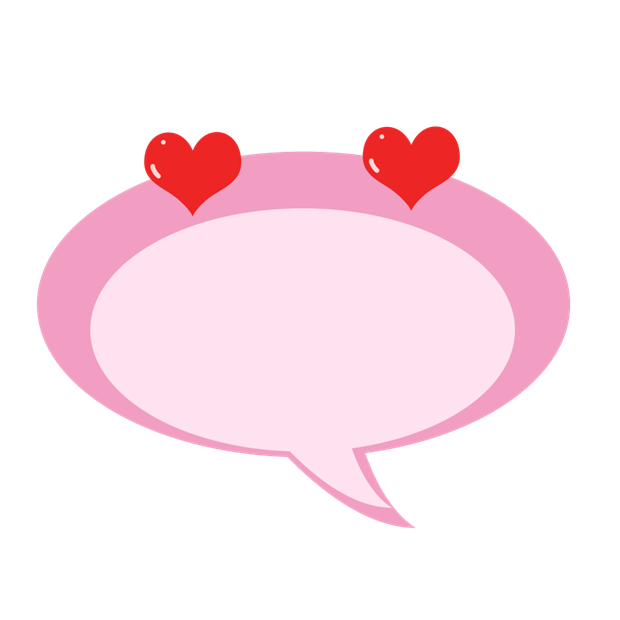 Viết vào vở tập viết
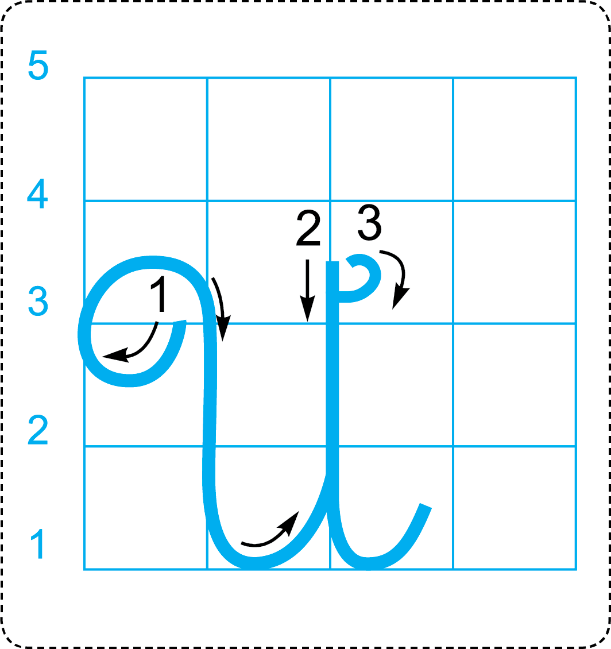 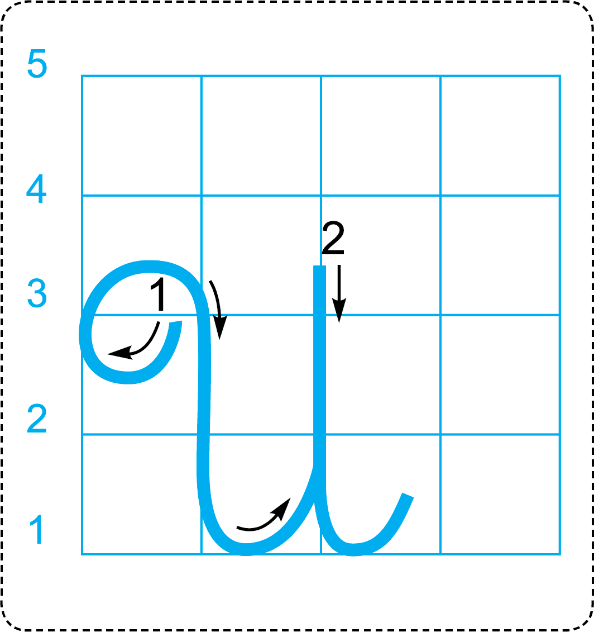 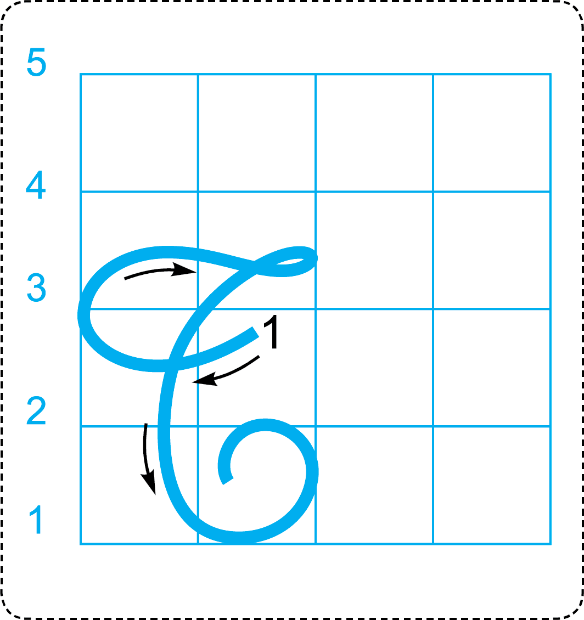 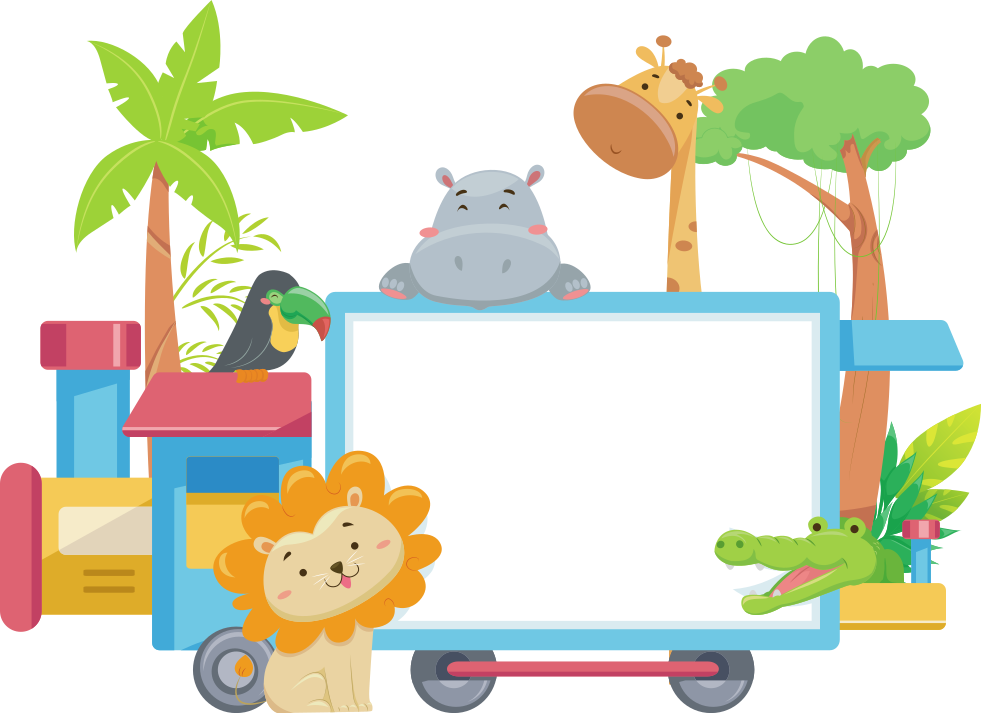 LUYỆN VIẾT 
TỪ ỨNG DỤNG
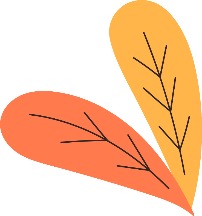 TỪ ỨNG DỤNG
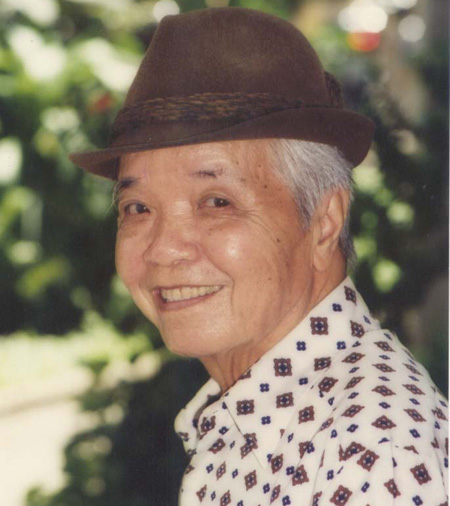 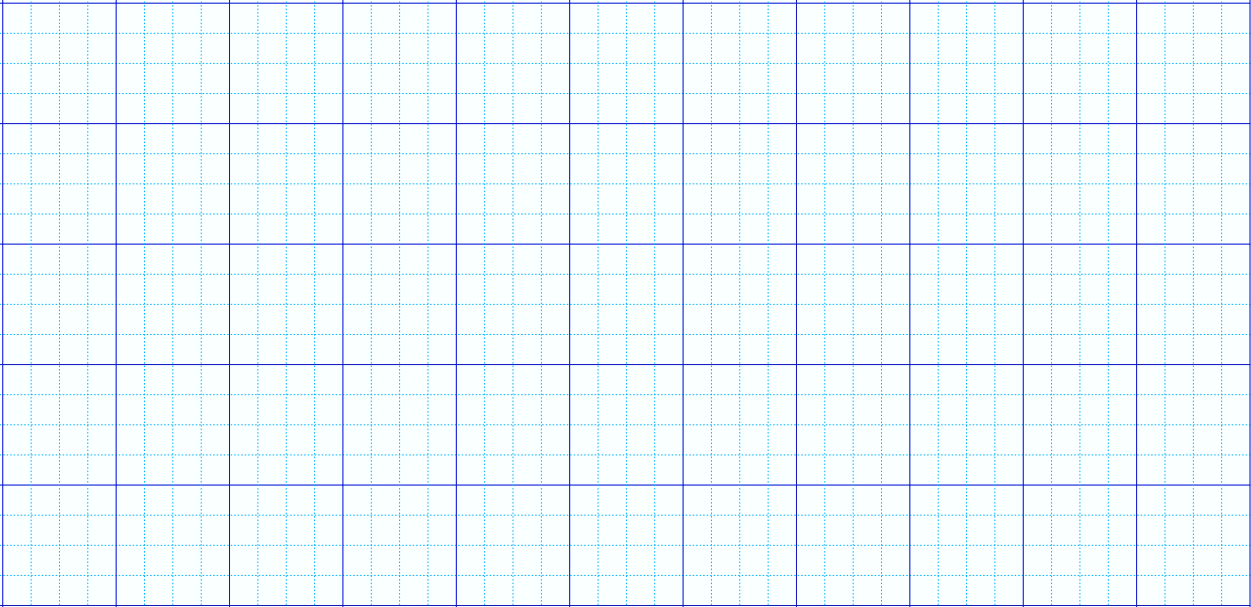 Út Tςà Ôn
Út Trà Ôn (1919 – 2001) là một nghệ sĩ cải lương tài danh. Ông tên thật là Nguyễn Thành Út, tên thường gọi trong gia đình là Mười Út ( vì ông là con thứ 10 và cũng là con út). Ông sinh tại ấp  Đông Phú, làng Đông Hậu,  quận Trà Ôn, xưa thuộc tỉnh Cần Thơ, nay thuộc tỉnh Vĩnh Long.
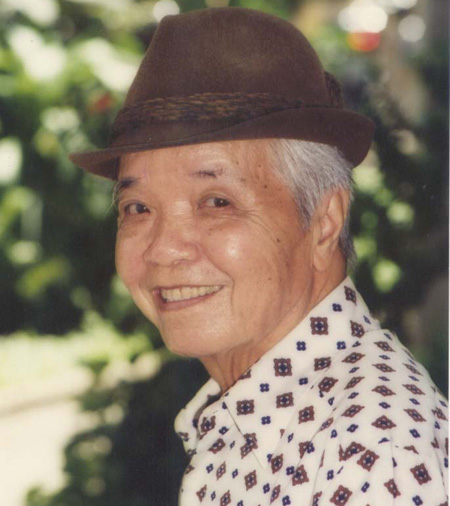 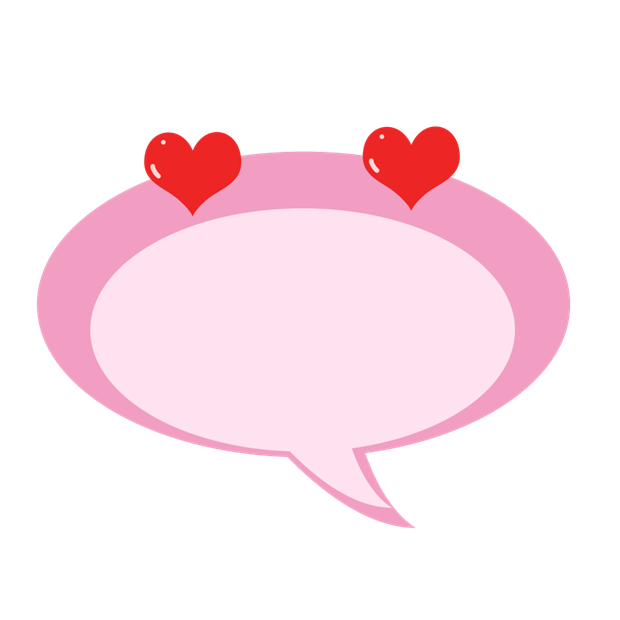 Em viết vào
 Vở tập viết
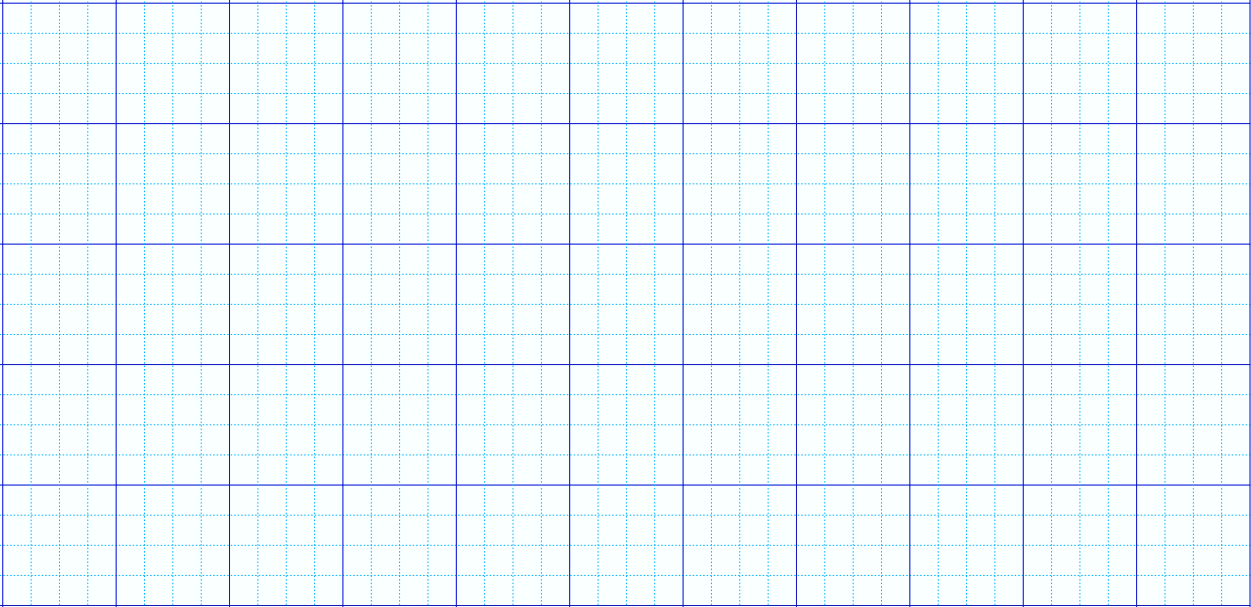 Út Tςà Ôn
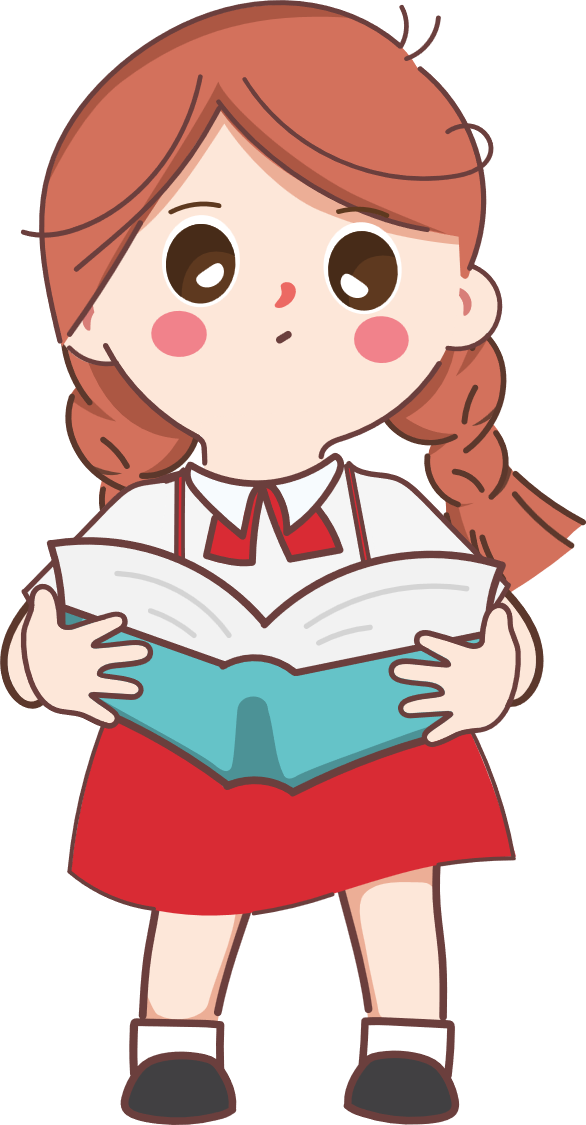 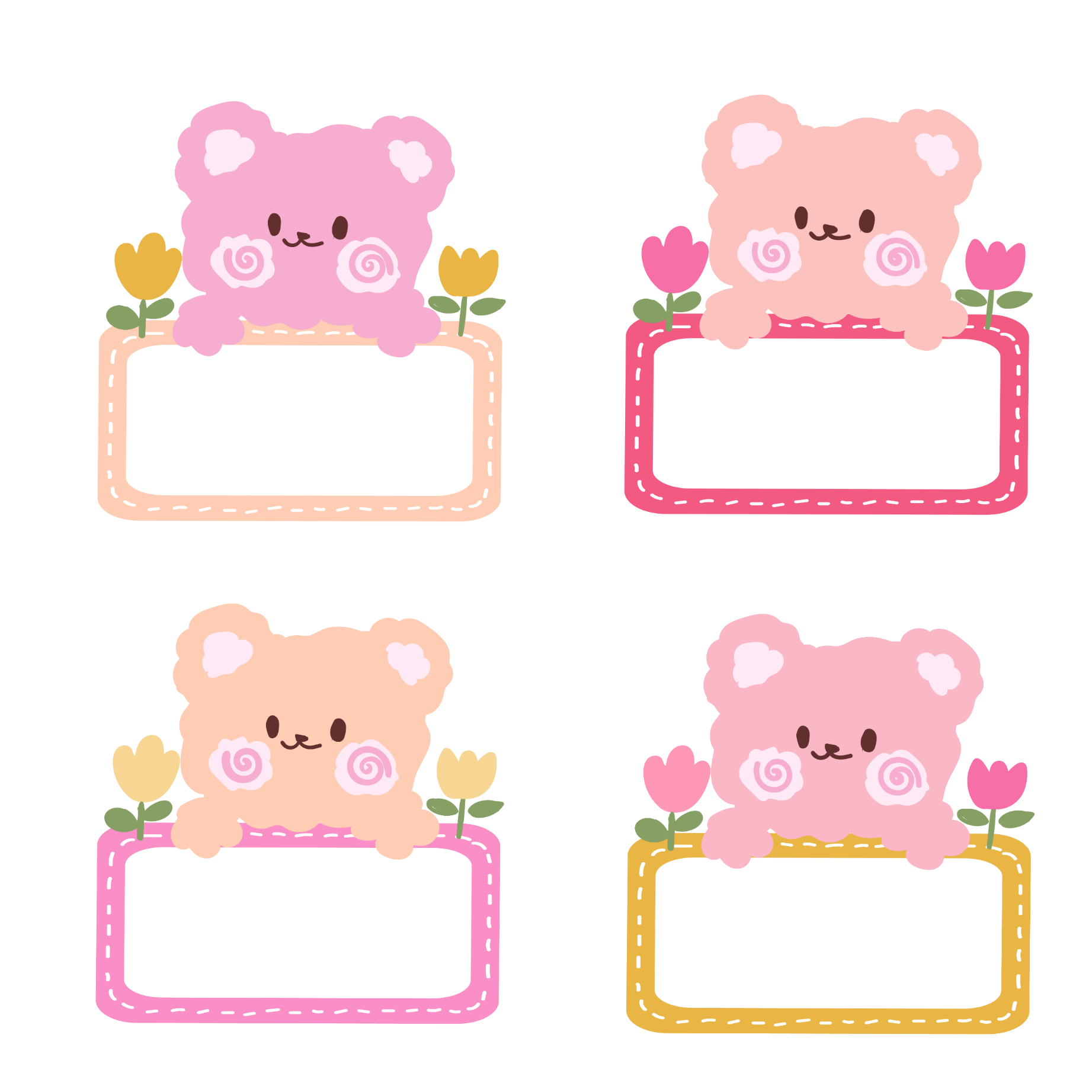 Em chú ý tư thế ngồi viết và cách cầm bút nhé!
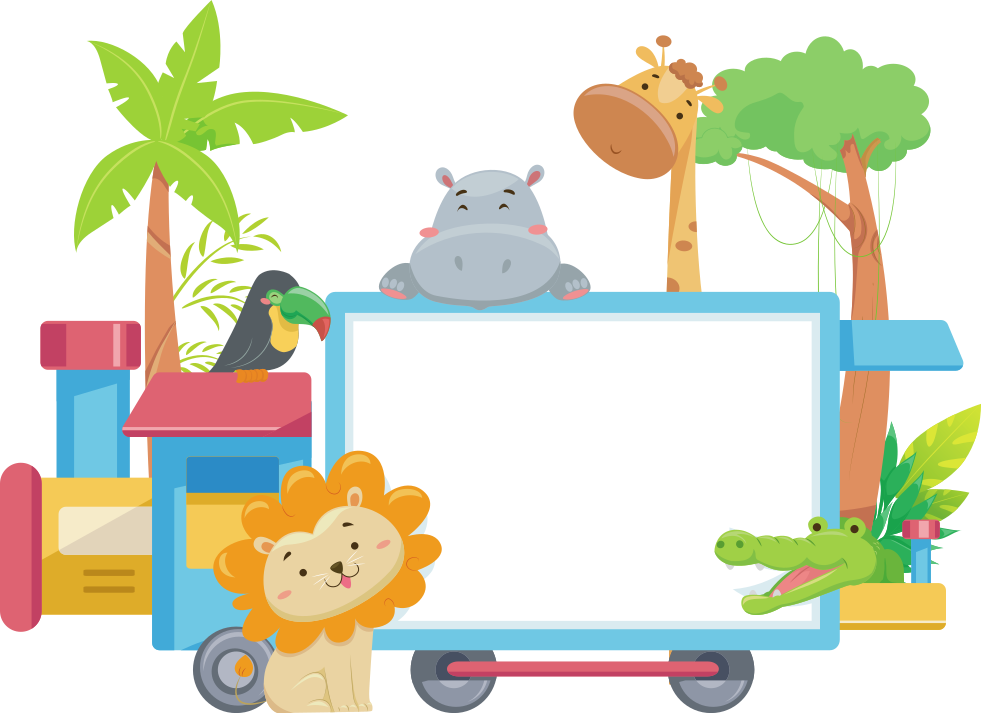 LUYỆN VIẾT 
CÂU ỨNG DỤNG
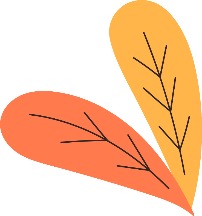 CÂU ỨNG DỤNG
Cần Thơ gạo Ǉrắng wưϐ ǇrΪg
Ai đi ΑĞn đó lŜg δŪg juū ωϙ.
Ca ngợi vẻ đẹp của Cần thơ, có gạo trắng, nước trong.
(*) Đền Hùng: Là tên gọi khái quát của Khu di tích lịch sử Đền Hùng - quần thể đền chùa thờ phụng các Vua Hùng và tôn thất của nhà vua, gắn với Giỗ Tổ Hùng Vương. Đền được dựng trên núi Nghĩa Lĩnh, giữa đất Phong Châu, ngày nay thuộc thôn Cổ Tích, xã Hy Cương, thành phố Việt Trì, tỉnh Phú Thọ.

	(*) Phú Thọ: Một tỉnh thuộc vùng đông bắc Việt Nam, được coi là vùng Đất tổ cội nguồn của Việt Nam. Tương truyền tại nơi đây các vua Hùng đã dựng nước nên nhà nước Văn Lang - nhà nước đầu tiên của Việt Nam, với kinh đô là Phong Châu, tức xung quanh thành phố Việt Trì ngày nay.
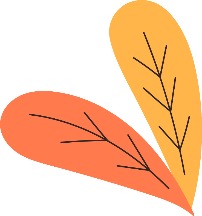 CÂU ỨNG DỤNG
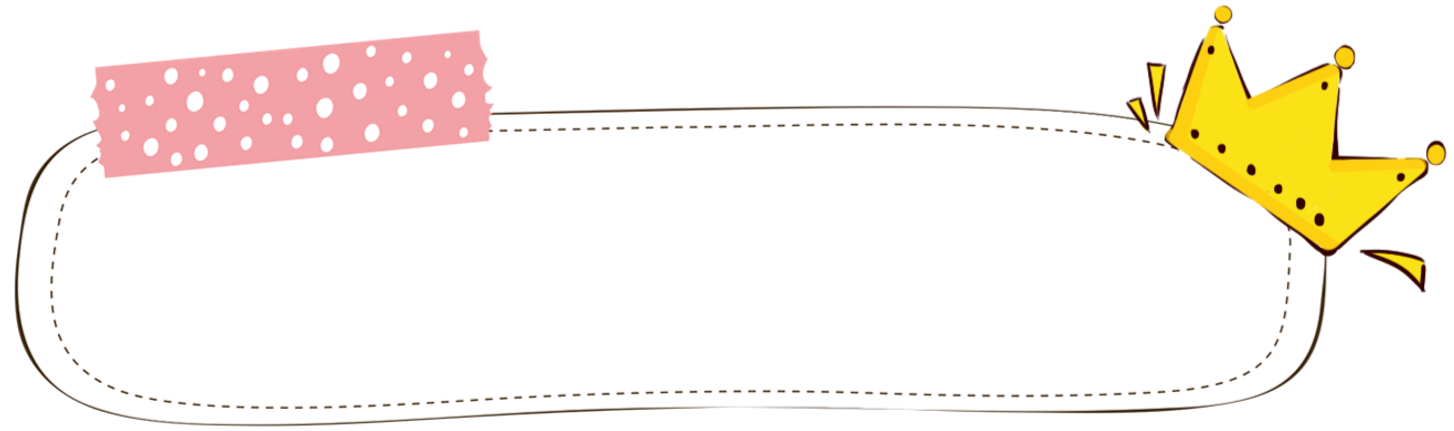 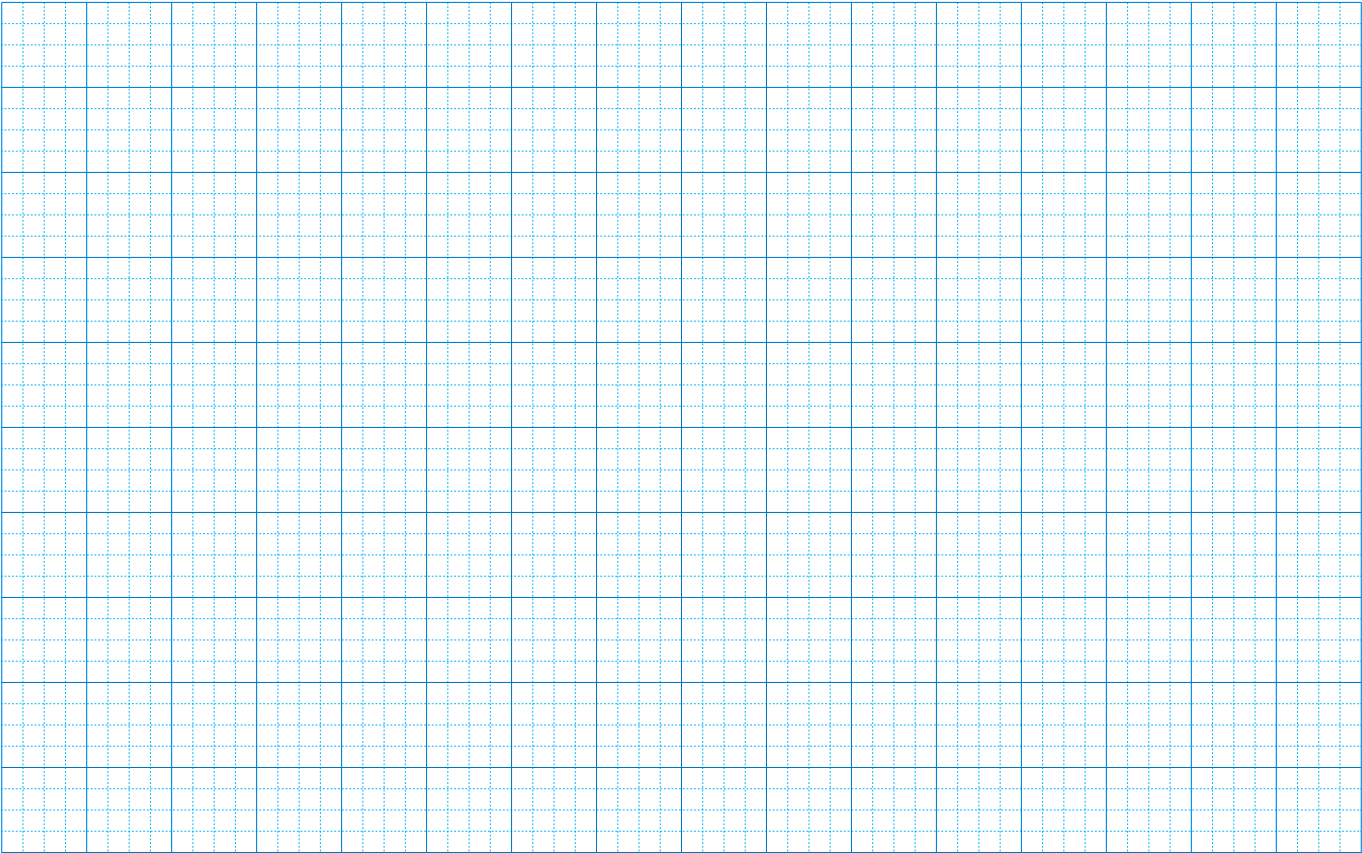 Trong câu ứng dụng trên, chữ nào được viết hoa? Vì sao?
Cần Thơ gạo Ǉrắng wưϐ ǇrΪg
Ai đi ΑĞn đó lŜg δŪg juū ωϙ.
Ca dao
VΗĞt hΞ cΪ εữ A (Ai)
νŰ εúng đứng ở đầu câu. 
Viết hoa các từ Cần Thơ
vì chúng là tên riêng.
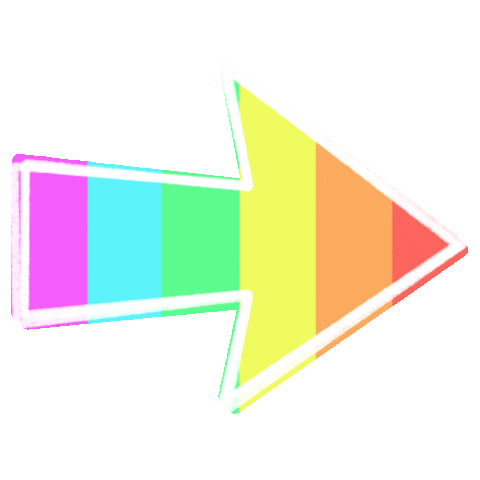 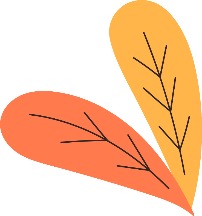 LUYỆN VIẾT BẢNG CON
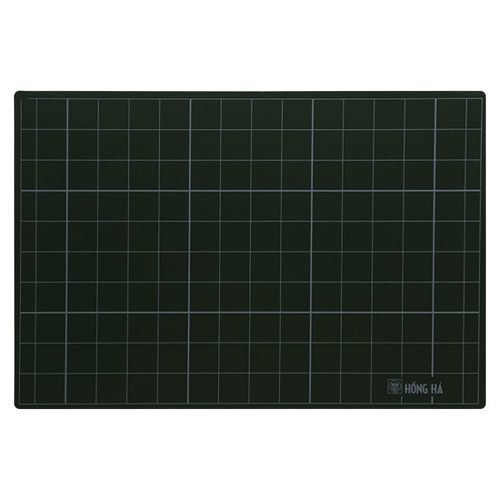 Ai
Cần Thơ
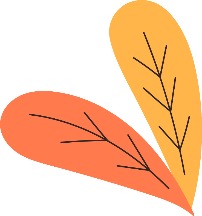 VIẾT VÀO VTV
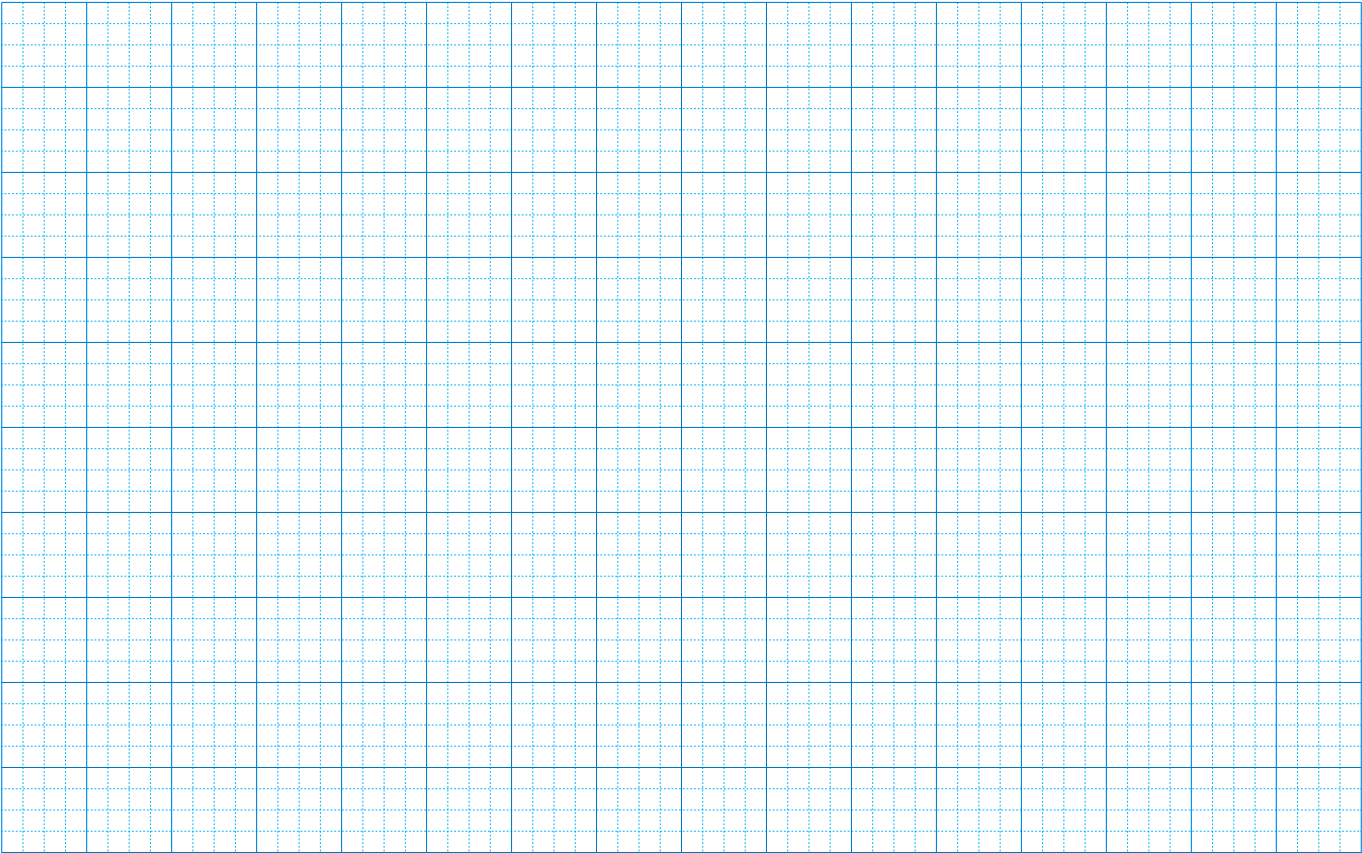 2 ô
Cần Thơ gạo Ǉrắng wưϐ ǇrΪg
Ai đi ΑĞn đó lŜg δŪg juū ωϙ.
1 ô
(Ca dao)
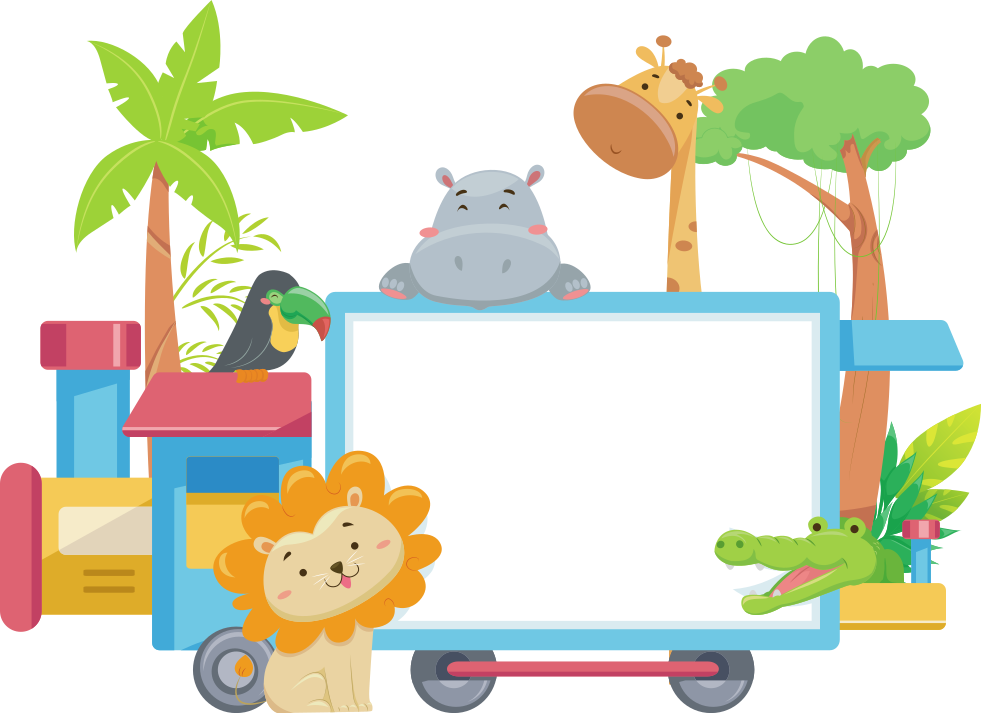 VẬN DỤNG
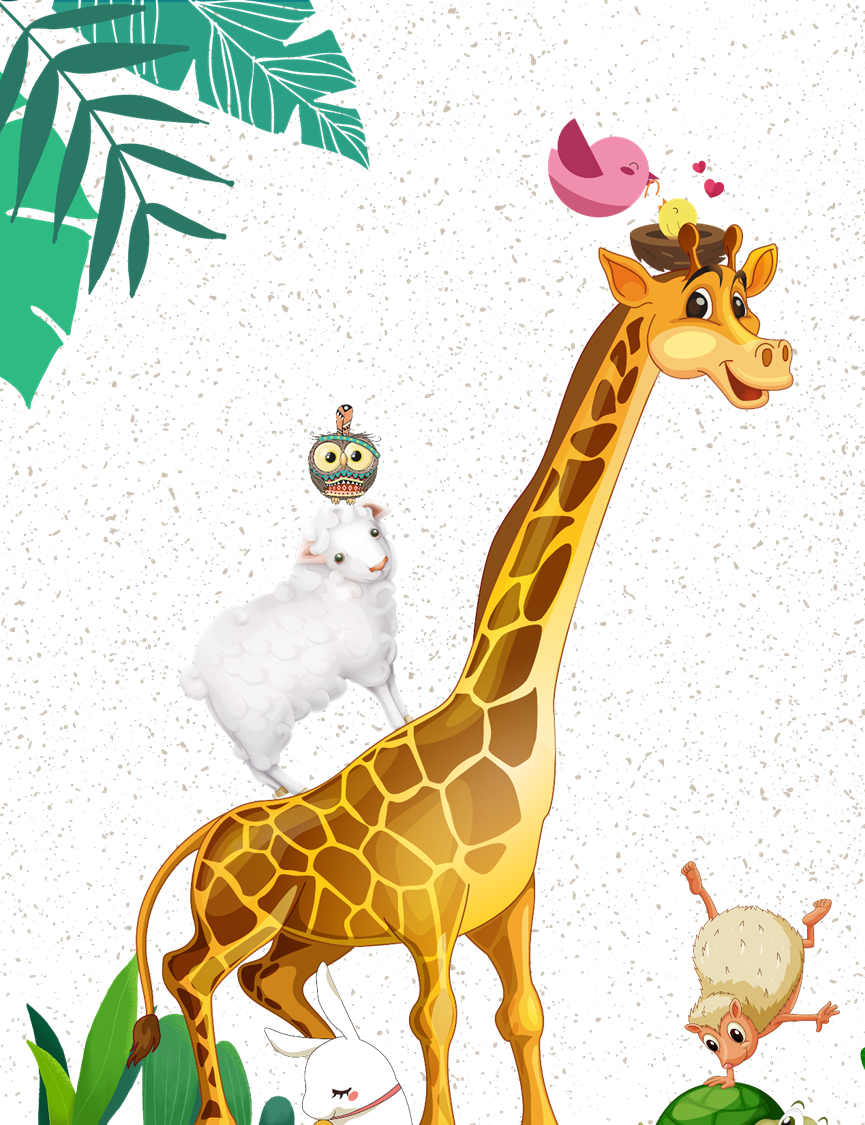 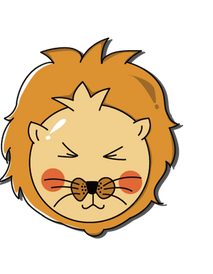 Chữ hoa T cao mấy li
C. 2 ly
1 ly
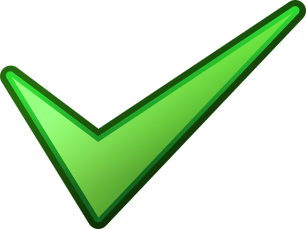 D. 2 ly ςưỡi
B. Hơn 2 ly
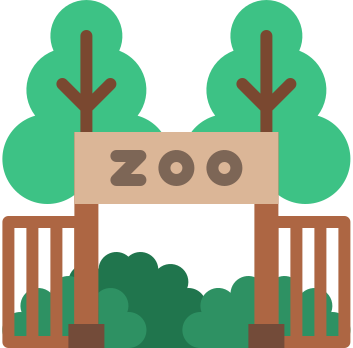 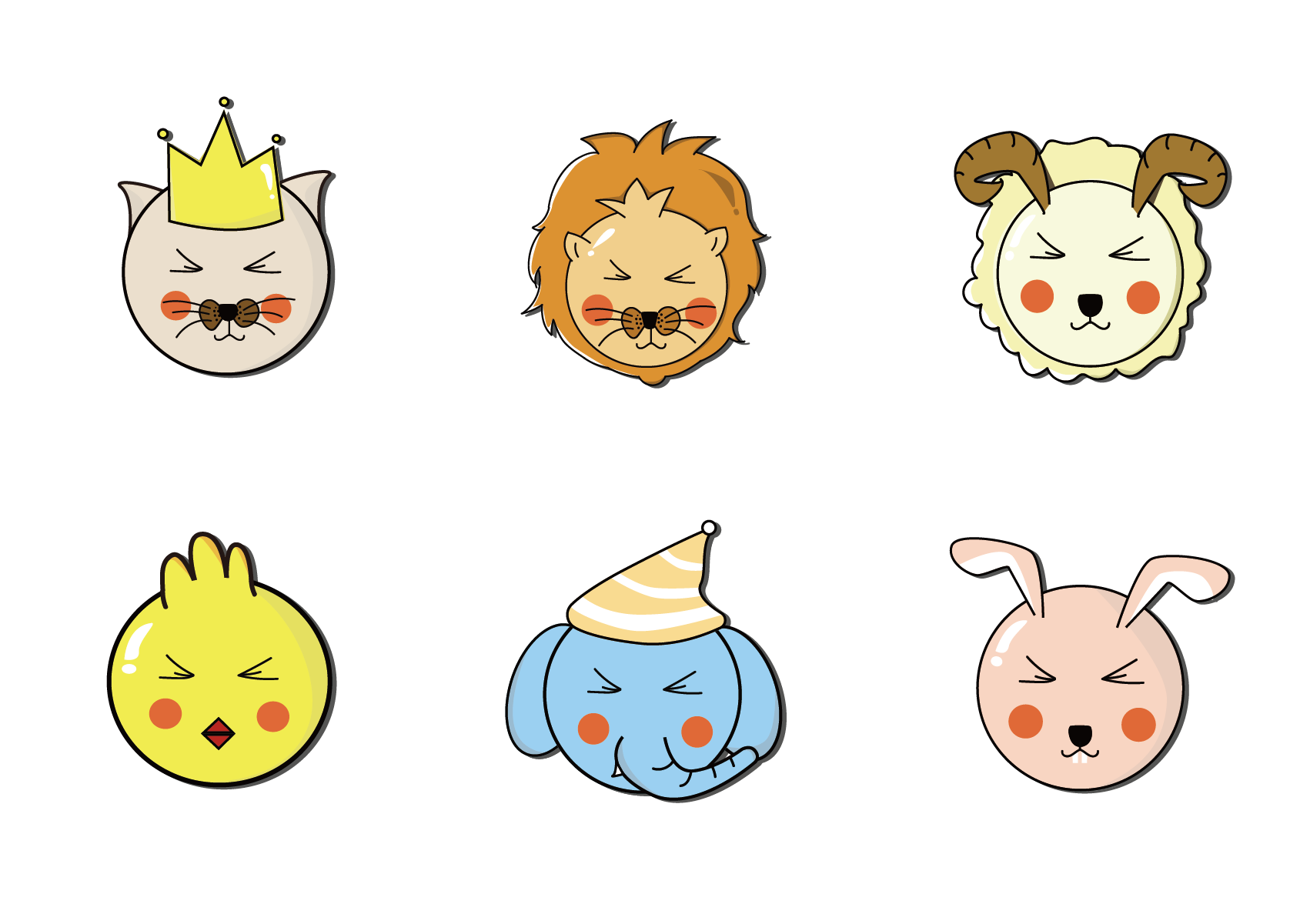 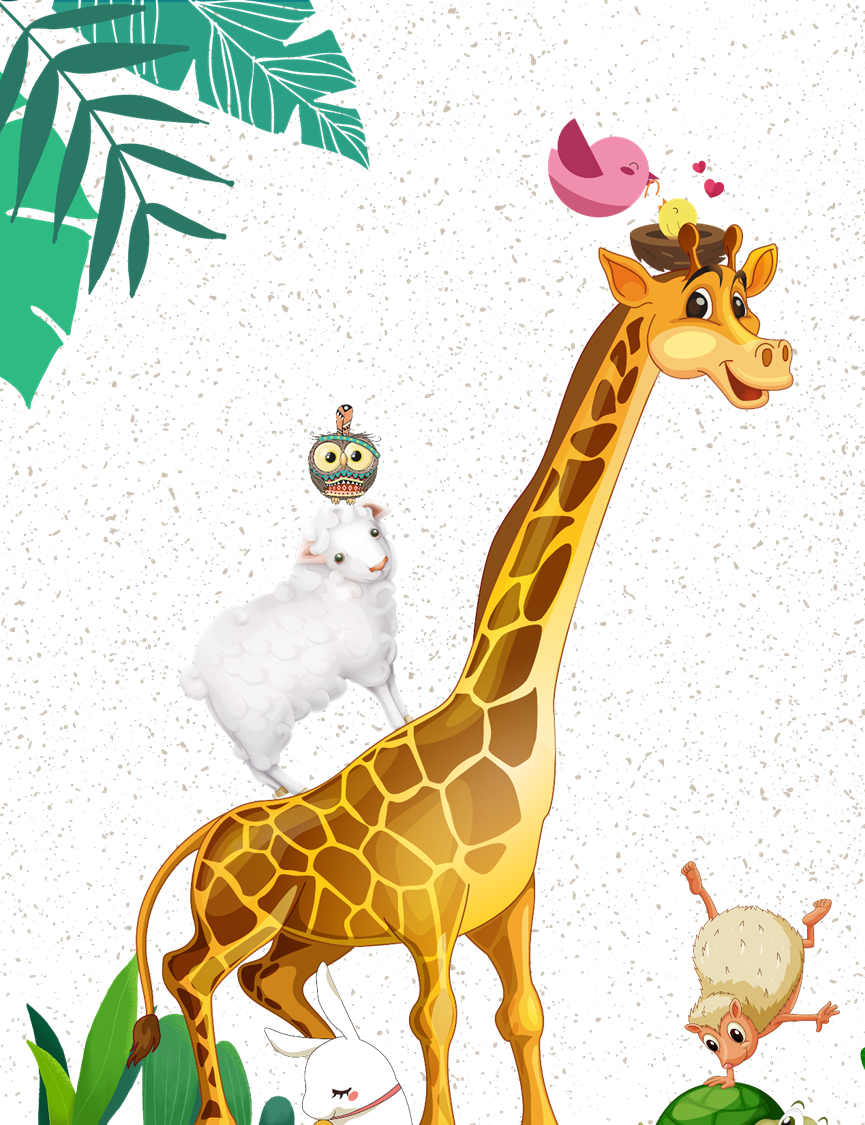 Khoảng cách các con chữ như thế nào?
C. Bằng 2 con chữ o
A. Bằng 1 con chữ o
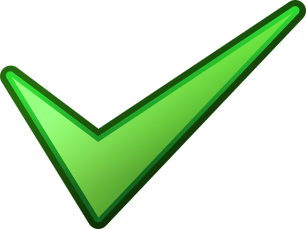 D. Bằng 1.5 con chữ o
B. Bằng 1 con chữ cái
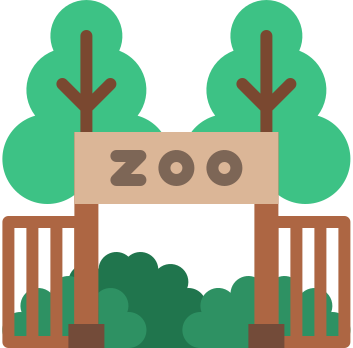 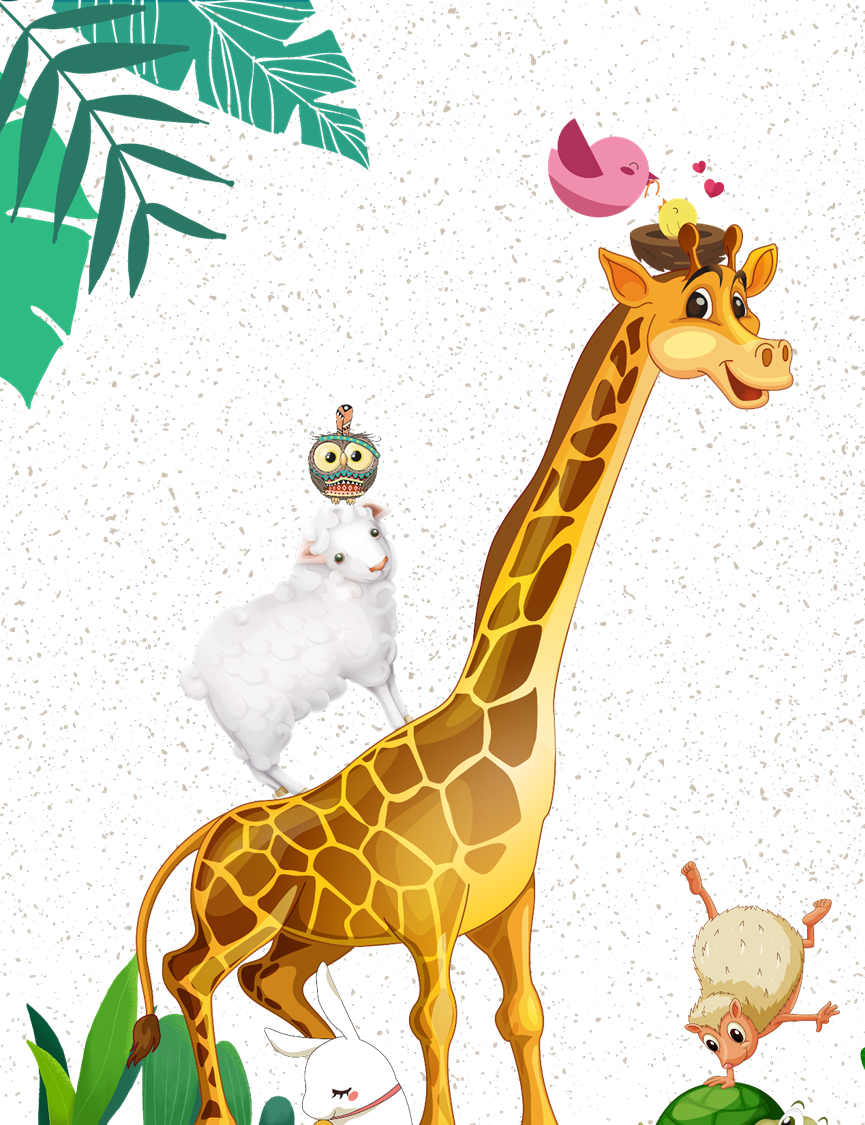 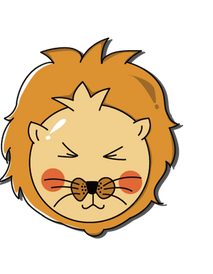 Khi viết tên riêng cần lưu ý điều gì?
C. Viết thụt vào 1 ô
A. Viết thường
D. Viết chữ nghiêng
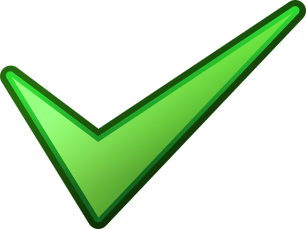 B. Viết hoa
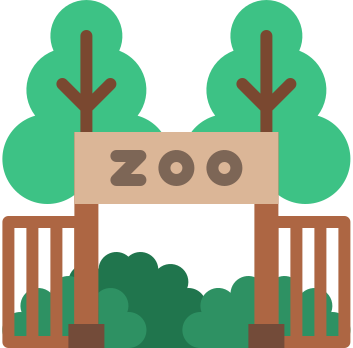 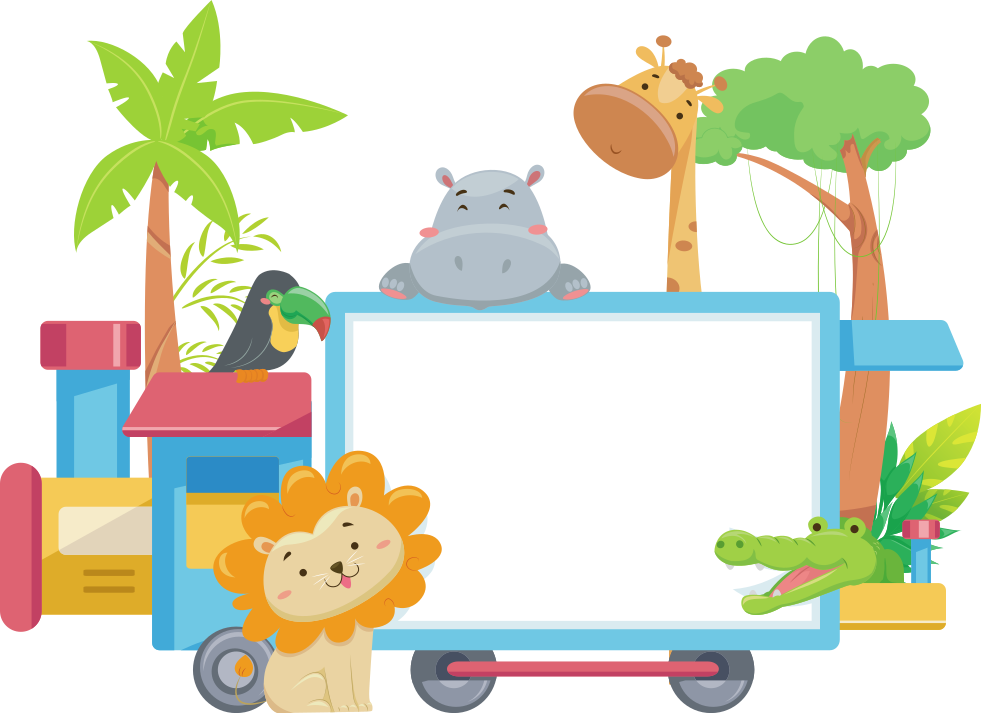 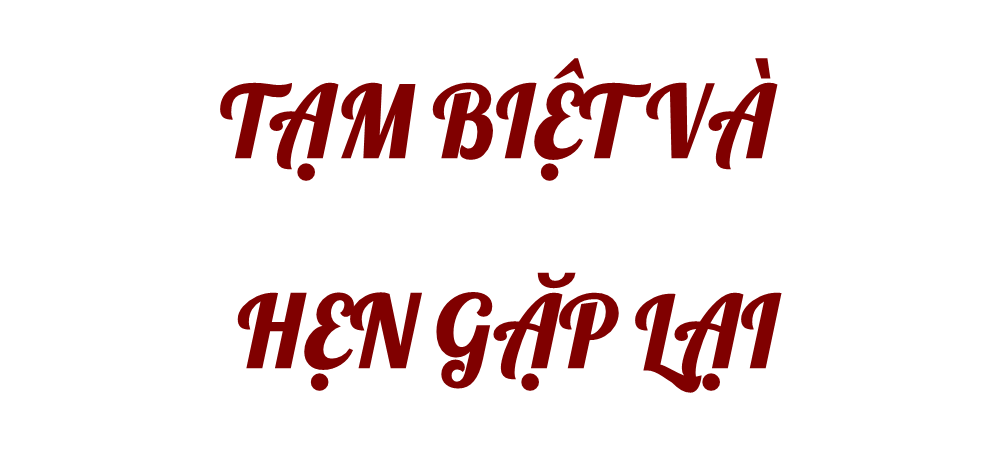